Zero Waste Initiative 
Board of Trustees March 2018 Meeting
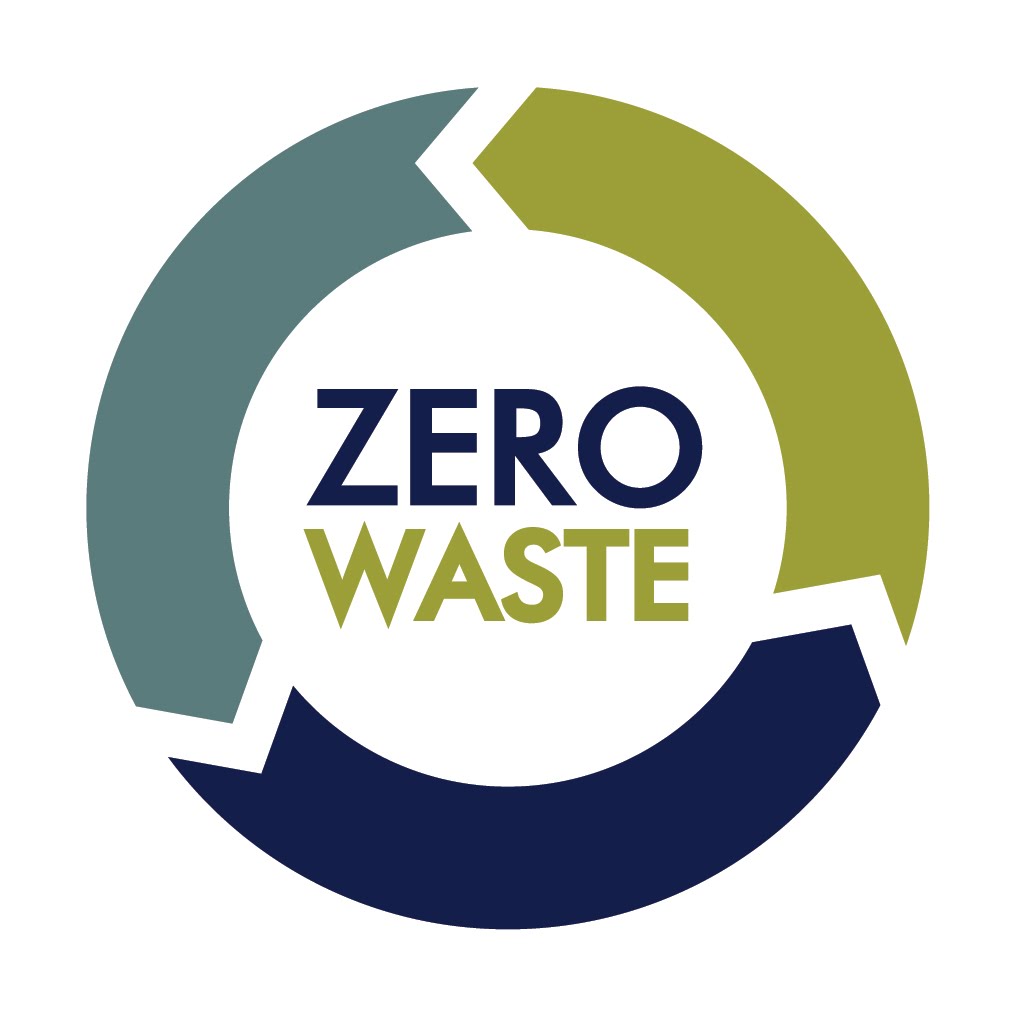 Japheth Frauendienst- ASUW Haub School Senator 
Zayne Hebbler - Haub School Zero Waste Intern
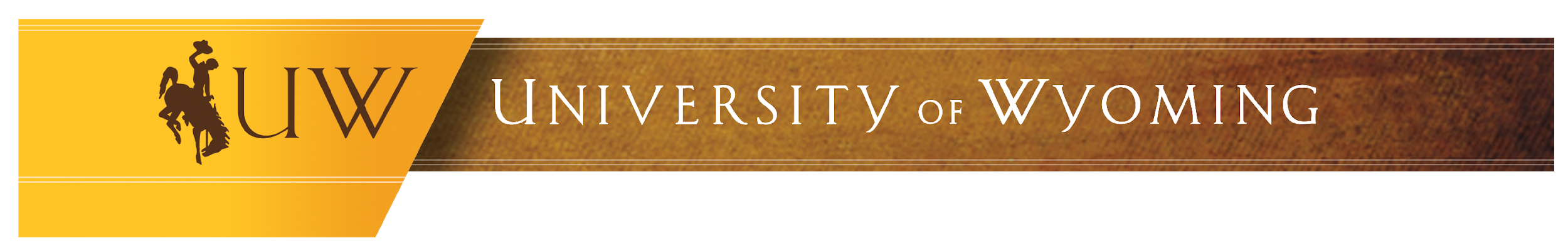 [Speaker Notes: Zayne & Japheth]
UW BOT Meeting Waste Report
Landfill waste material (18lbs) = 100% food waste
Institutional composting could solve this challenge
Zero waste goal = 90% diversion rate
[Speaker Notes: Zayne]
Future of Zero Waste at UW
Campus-wide waste audit and compost feasibility results

Institutional composting
Meat
Dairy
Compostable to-go-ware
Post-consumer waste

Reduce landfill and waste costs
[Speaker Notes: Japheth]
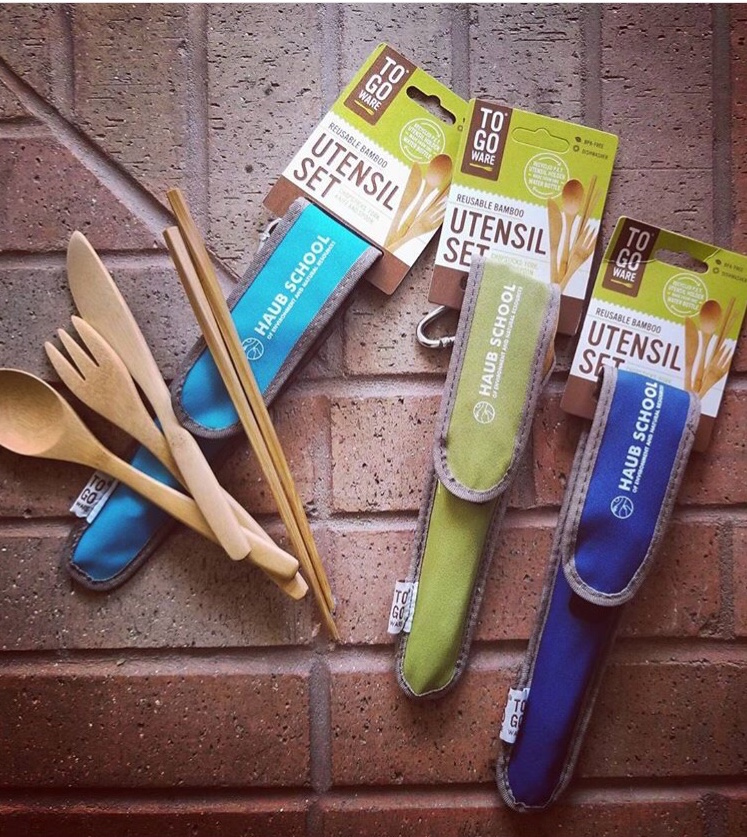 Looking Forward
Future UW BOT meetings
Reduce single-use items and disposables 
Opt out of paper materials 
More accurately estimate meal portions

Continued support from Haub School 
Zero Waste Tool Kit
[Speaker Notes: Zayne
-packets]
Thank You
UW Board of Trustees
Trustee Michelle Sullivan
Shannon Polk,  UW Office of the President
Derek Jones,  UW Catering & Events
Mary Ivanoff, UW Foundation
[Speaker Notes: Thank all of the Trustees for their time.
Specifically thank Trustee Sullivan again for making the arrangements]
Questions?